Coaching cornerCraft – Rugby Knowledge
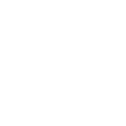 Coaching corner rules
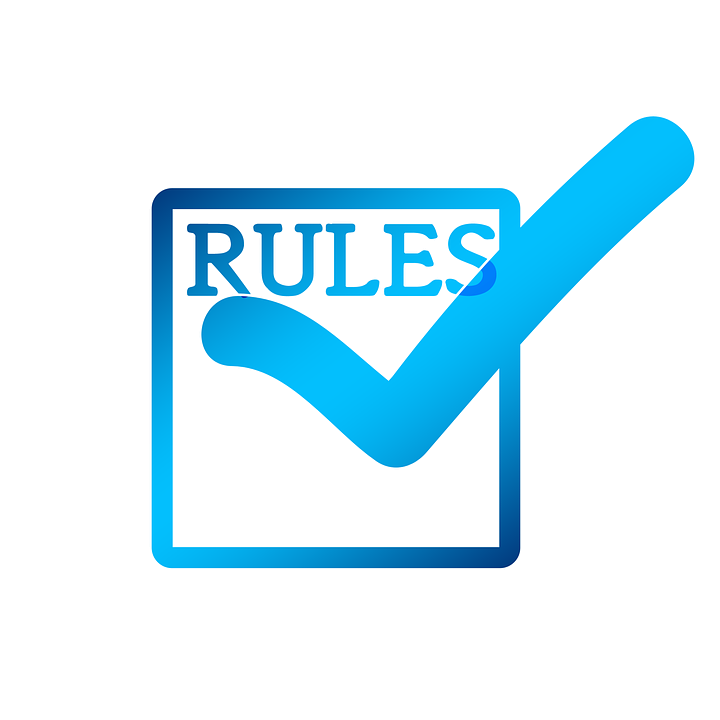 2
Rugby Knowledge
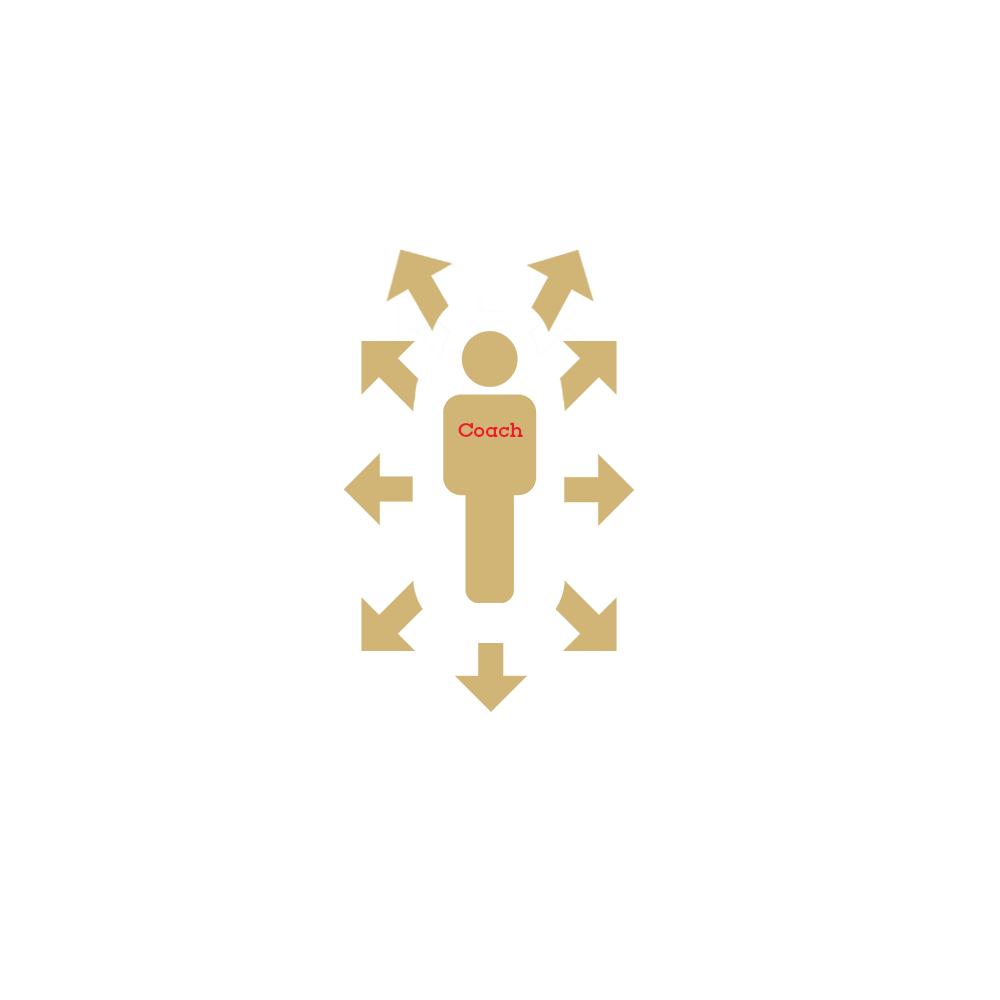 How to coach
 through games
Pathway Variations
Safe practice
Tactics
Laws of the game
Player Development
How to develop a culture
Legal responsibilities
Coaching Methodologies
Reflective practice
3
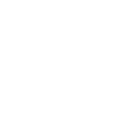 The Big Questions
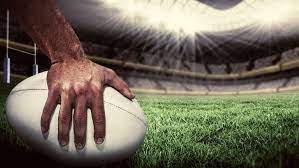 Why do we have the pathway? 
Where are we on the pathway and what implications does that have on my coaching?
What rugby knowledge do you need to know at where your currently coaching?
How do you go about applying that rugby knowledge?
4
Thanks for attending and your contribution this evening.  
hope to see you on the next one!
5